The Impacts of Digitalisation in the Music Markets
Daniel Nordgård
Timisoara, 2023
University of Agder
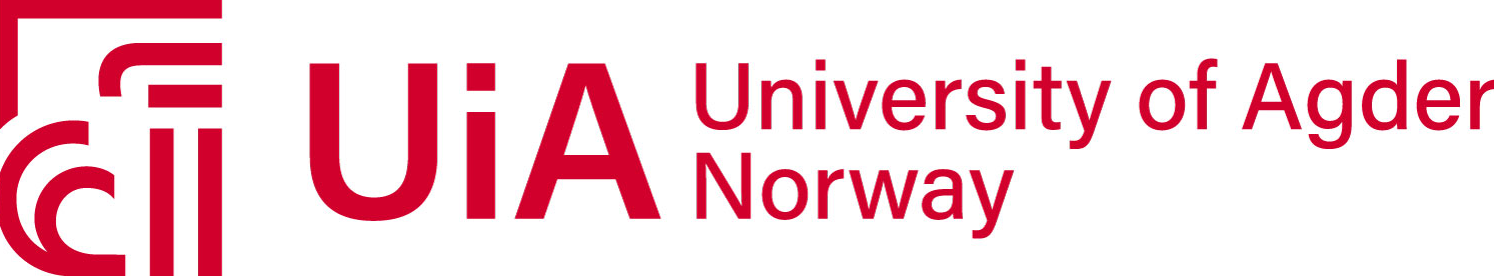 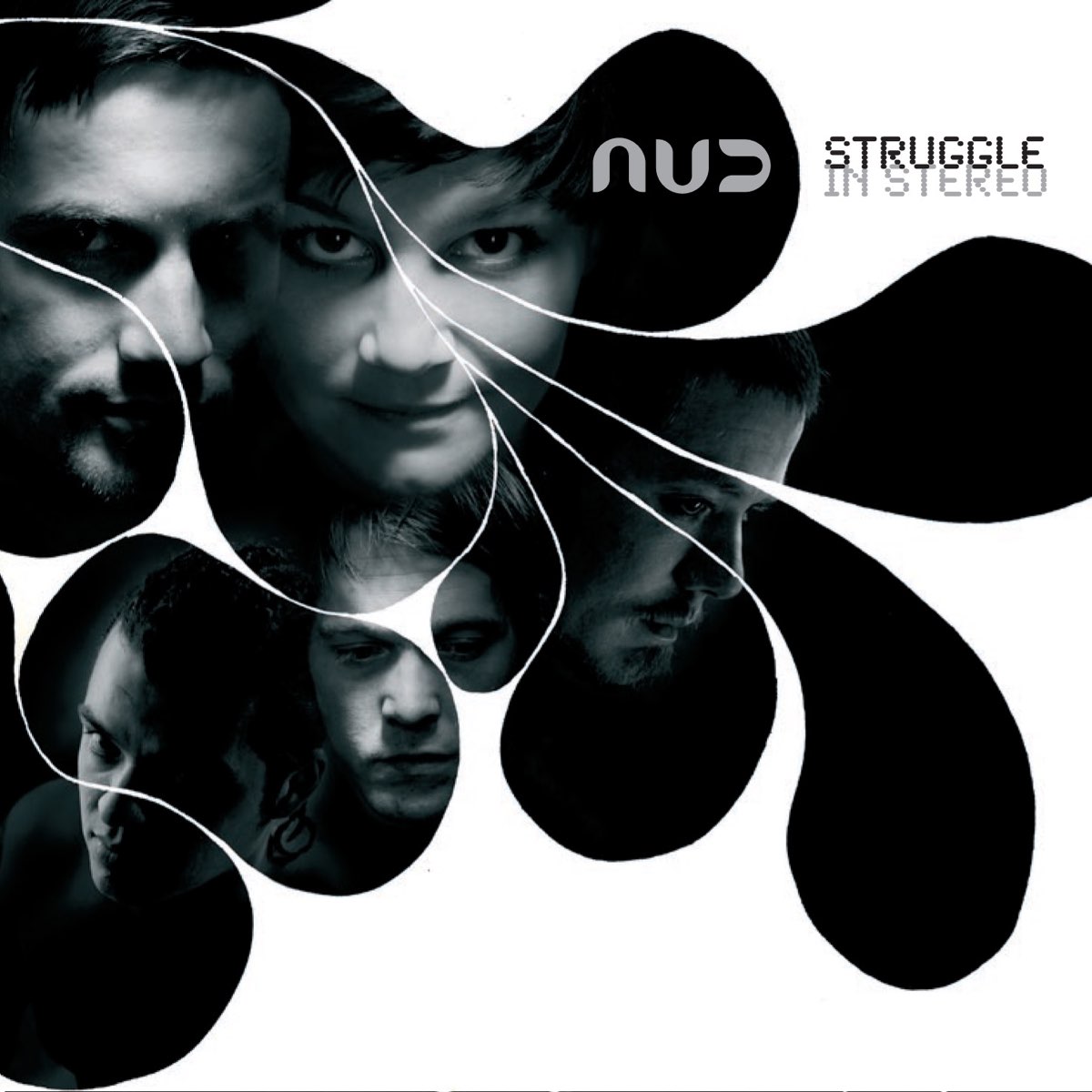 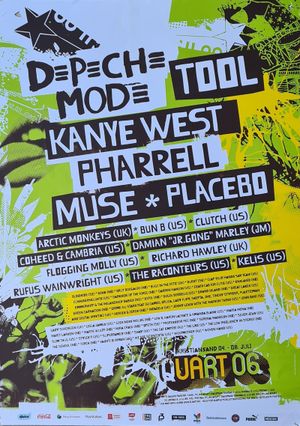 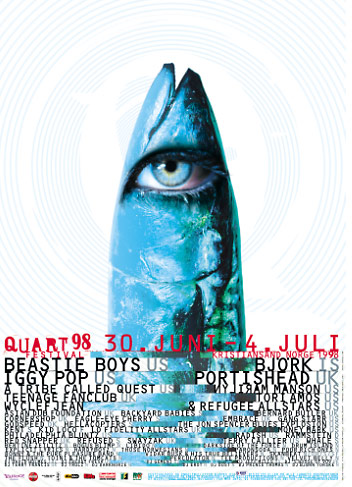 Backdrop: A quick detour
NUD
The Quart Festival
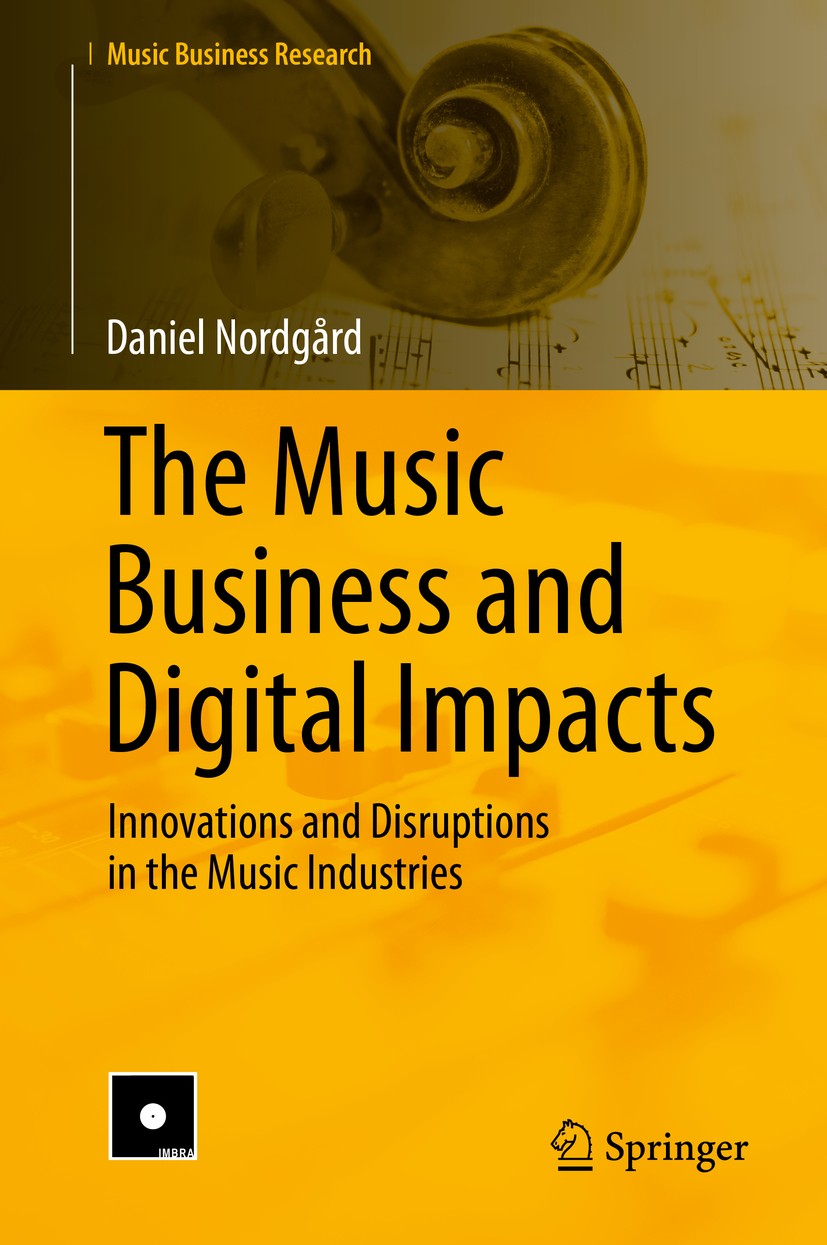 Outline
The changing music industries
Music streaming and micro-economics
Music entrepreneurship and changing frameworks conditions
Defining The Music Industries
To understand how the music industries are changing, we need to define two important concepts:
The Music industries
Change
Defining The Music Industries
What is the music industry?
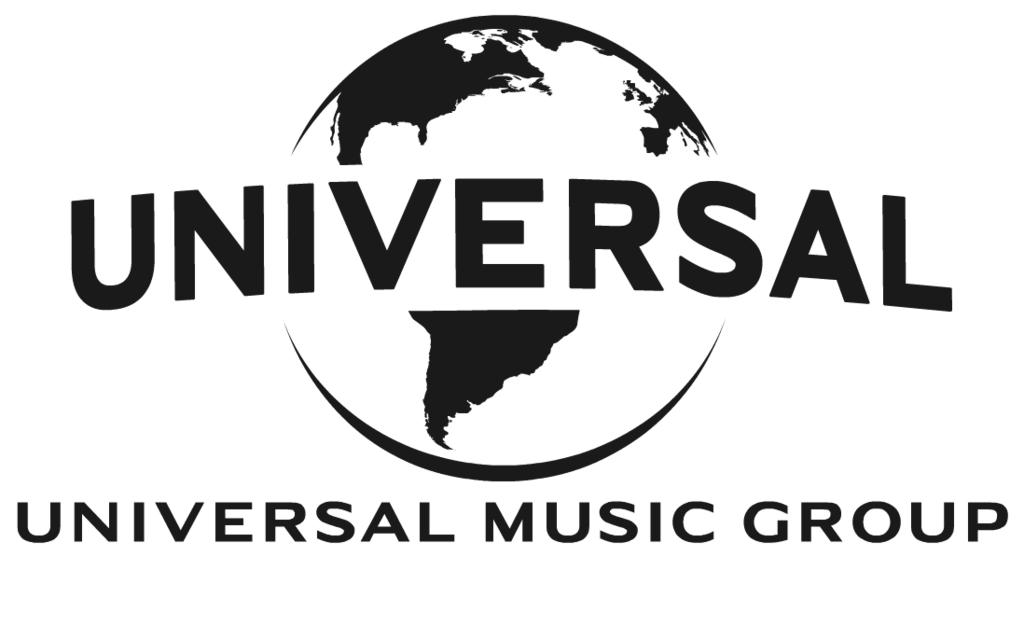 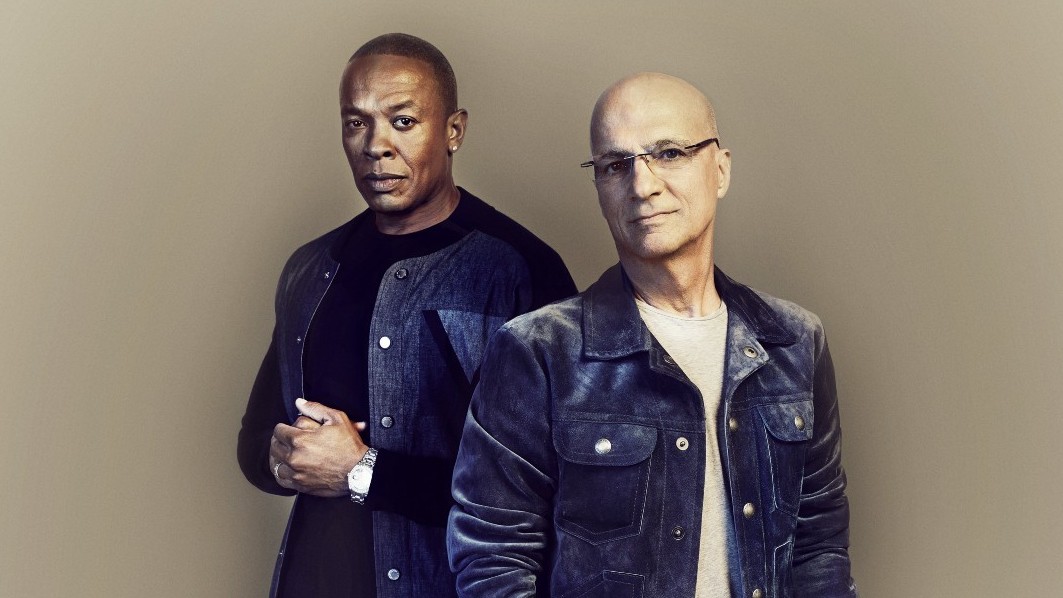 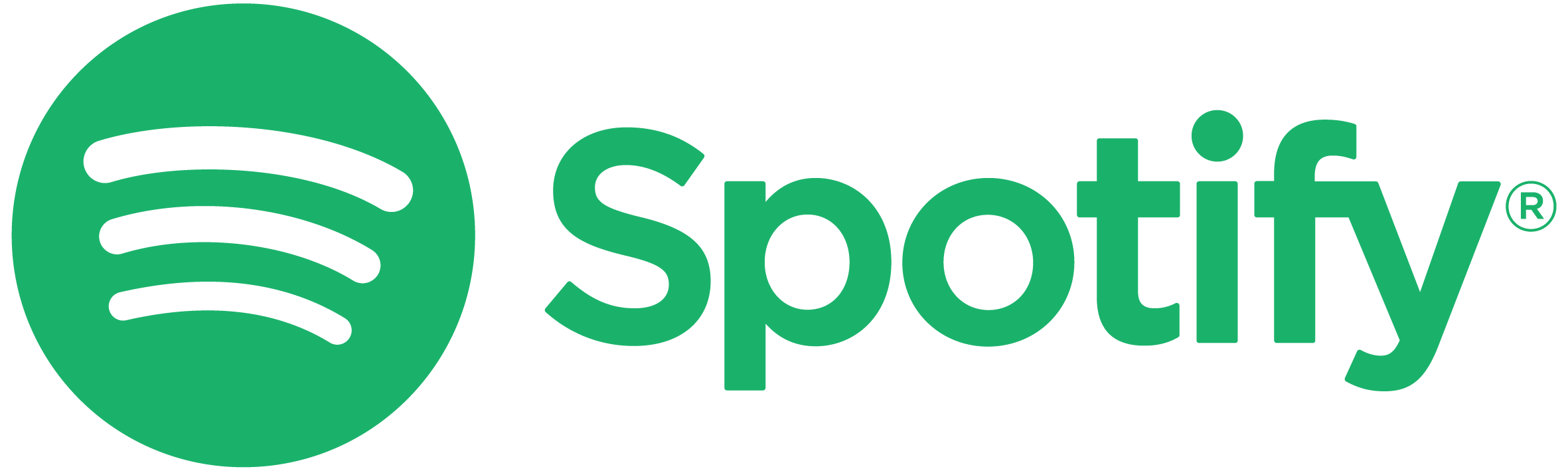 Defining The Music Industries
Whatever exists in the space between artist and fan?
A
?
B
Defining The Music Industries
Important notions:
The music industry performs particular functions (Nordgård, 2018)
Makes possible to differentiate between stakeholders
Makes possible to draw lines
The music industry is plural – with different logics and structures
Often referred to as three sectors:
Live music
Recorded music
Publishing
Defining Change
What is changing?
Digital change has a lot of hype around it
Important to address it soberly and carefully
Many parties have big interests in the game
Many reasons to over-sell both problems AND solutions!
Defining Change
The challenge is, change has always been an integral part of the music industries
A defining part?
-Pop music as we know it now has been shaped by the problems of making music a commodity and the challenges of adapting moneymaking to changing technologies. (Frith 2001: 26)
Question is: Does anything separate these changes from prior changes?
Three Important Changes
New modes for discovery and artist-fan relations
New economic logics
More flexibility in infrastructure and value chain functions
Music Streaming – light in the tunnel
Music streaming represents a significant change!
Kristiansand Roundtable Conference (2007-2010):
Depressed and defeated
You can’t compete with free!
Only three options on the table: ad-based, levy financed or bundled
Music Streaming – light in the tunnel
Music streaming has reconnected the affectionate value with the economic value.
People are paying for recorded music again!
Difficult to underestimate the significance of this!
”Nordgård-Committee”
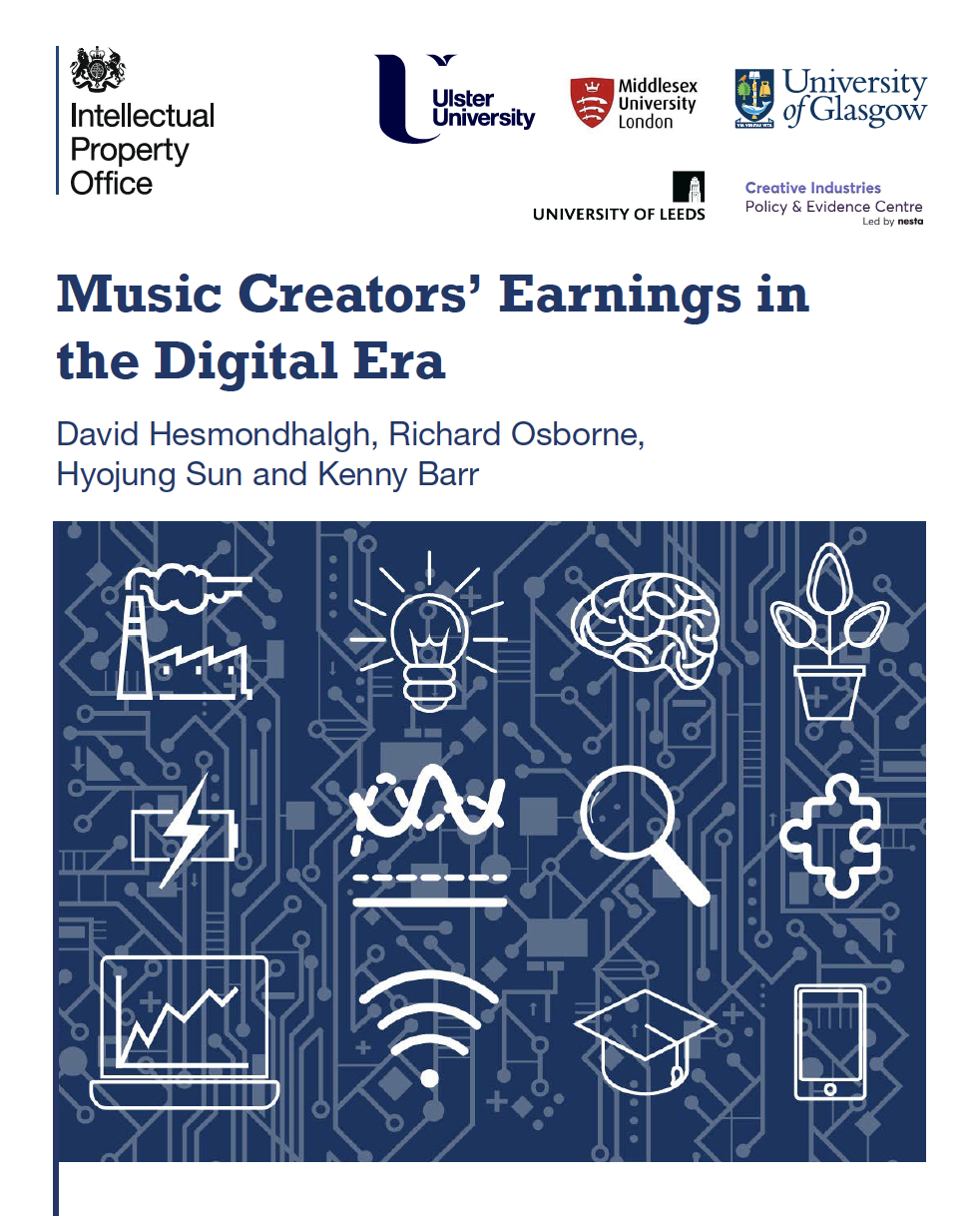 Concentration of popularity over time: tracks
A relatively stable pattern of concentration of streaming popularity has been established: 
Top 0.1% most popular tracks achieved more than 40% of all streams in all years
Top 0.4% of tracks accounted for more than 65% of all streams from 2016 onwards 
Top 1% of tracks account for between 75 & 80%
Top 10 per cent for 95-97%, in all years from 2016 to 2020

(Hesmondhalgh et al. 2021)
Music Streaming – light in the tunnel
Why are we seeing these developments?
Contradicts early assumptions and expectations
(Theories of disruptive innovations)
Three possible explanations:
The economic models
The paradox of choice
ARPU
#1: The economic models
Pro-Rata model
All subscriptions, divided on all streams
	= per stream price
Artists streams multiplied by per stream price
	= royalty
Seems fair! What’s the problem?
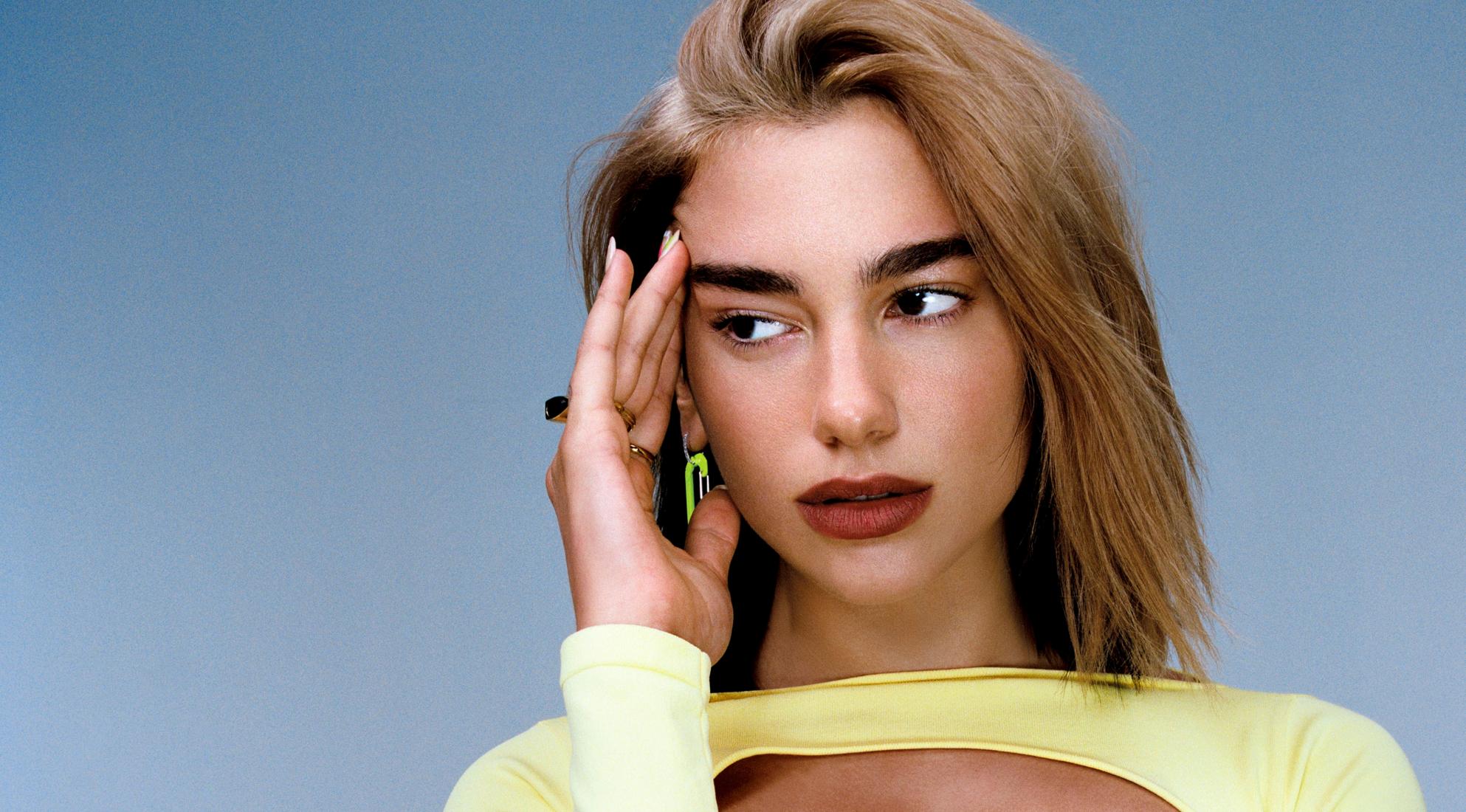 #1: The economic models
The origin of the Pro-Rata model: Kristiansand Roundtable Conference
Perhaps new and “better” models will emerge?
One potential is User-centric:
Money divided by subscriber!
Another is a minute-based model
Money distributed based on time
#1: The economic models
But what is “fair”?
Both user-centric and pro-rata represents strong arguments of fair distribution.
What is the product being purchased?
Access?
Consumption?
Minute-based payments
Effect on genre
Hungarian scam
#2: The Paradox of Choice
#2: The Paradox of Choice
The paradox of choice indicates two familiar features in digital music:
Traditional marketing and heavy budgets
Familiarity and brand-recognition
Playlists
Choose not to choose
Curated experiences!
#2: The Paradox of Choice
Playlists and algorithms
Curatorial system: The syndicate
Algorithms and metadata
Ex: Indie label club track
Ex: Major artist, Norwegian indie
#3: ARPU
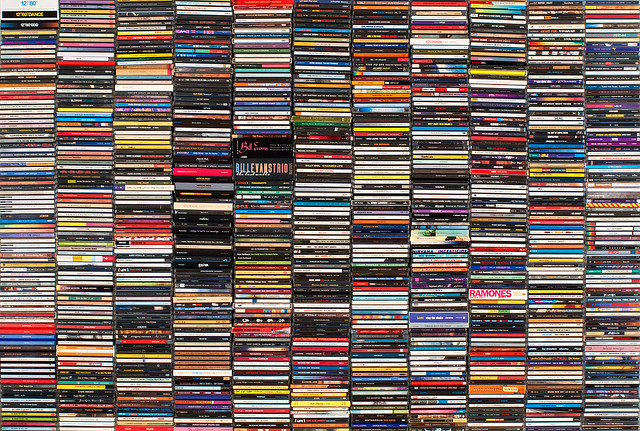 Average
Revenue
Per 
User
#3: ARPU
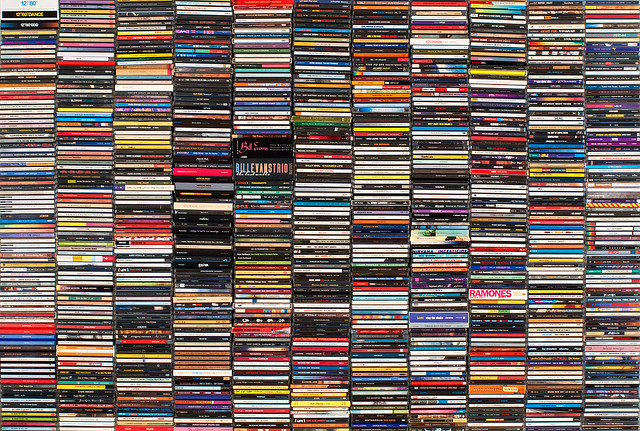 Tiered level pricing
Value propositions
Curation
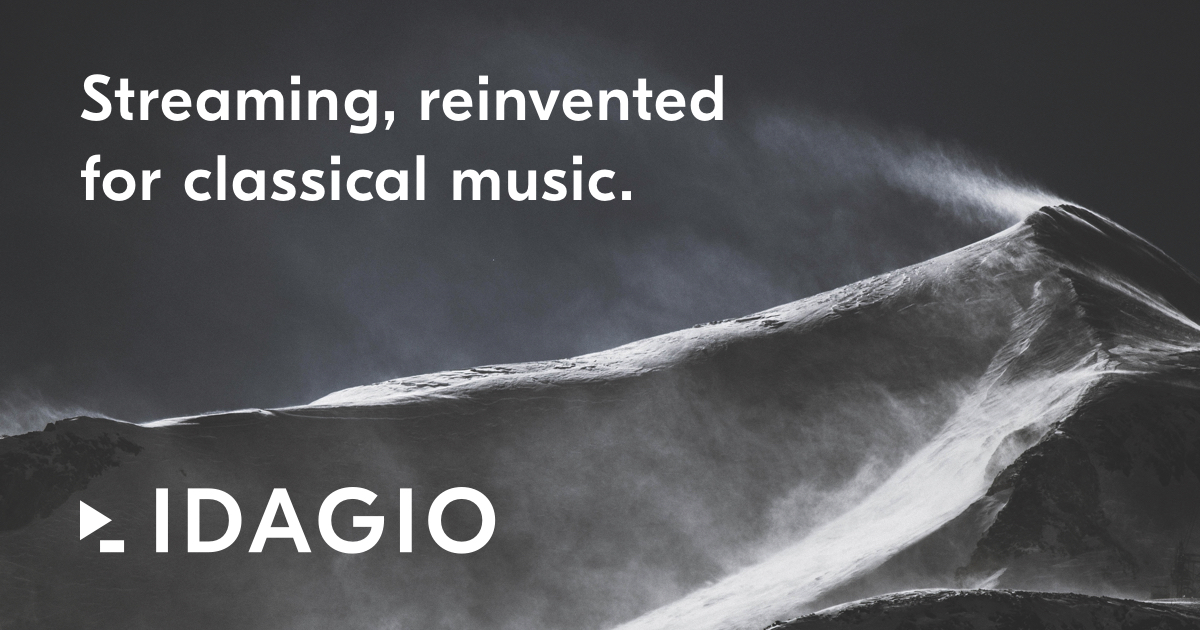 Music entrepreneurship
Growth in so-called DIY-culture (Do It Yourself), or increased amateur activity (Wikström, 2020), and a more artist-centred economy (Tschmuck, 2017). 
Spilker, 2012/2018: The networked artists, DIY potential, but professional collaborations preferable.
Major opportunities to create, distribute and market your music
But also potential hidden costs (Nordgård, 2022)
Requires specialized skills
Increasing focus on mental health (Gross and Musgrave, 2020)
Dr. George Musgrave: The lure of entrepreneurship
Are we seeing innovation and entrepreneurship, or are we seeing forced adoption of functions
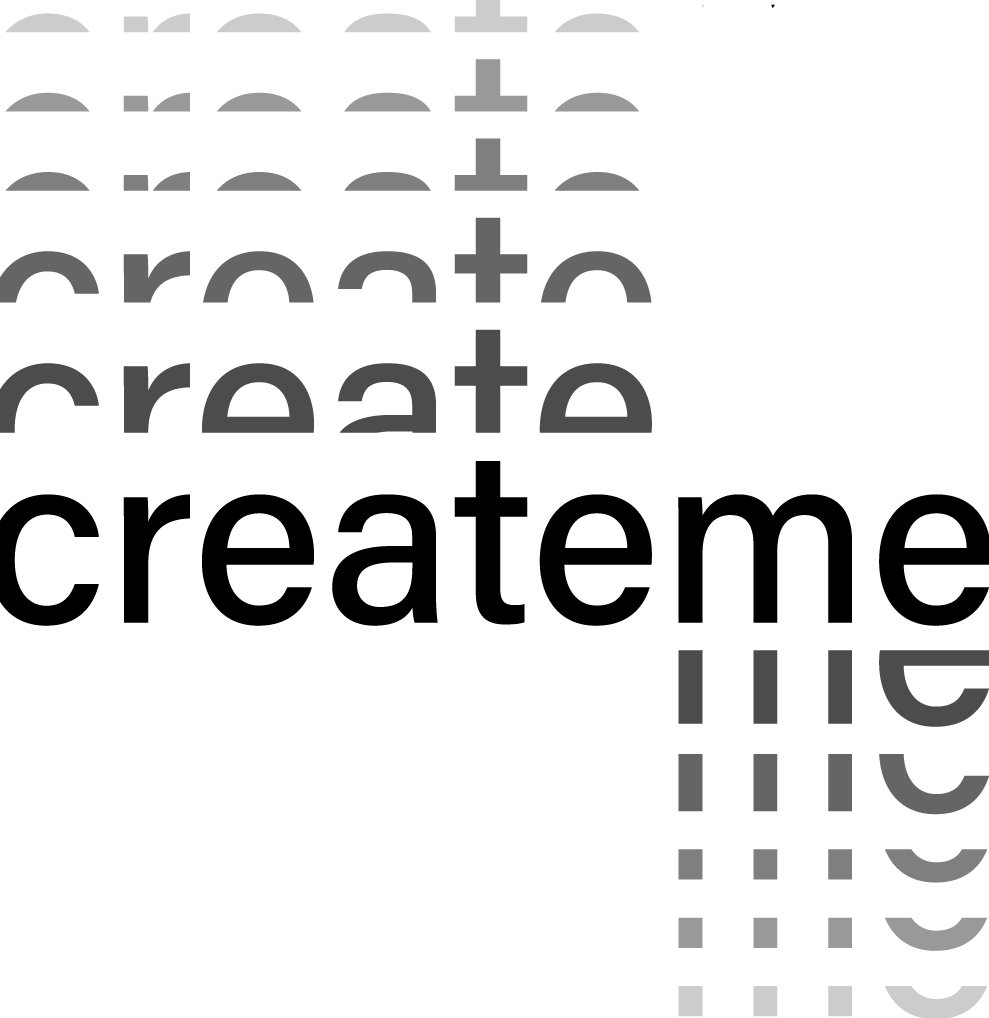 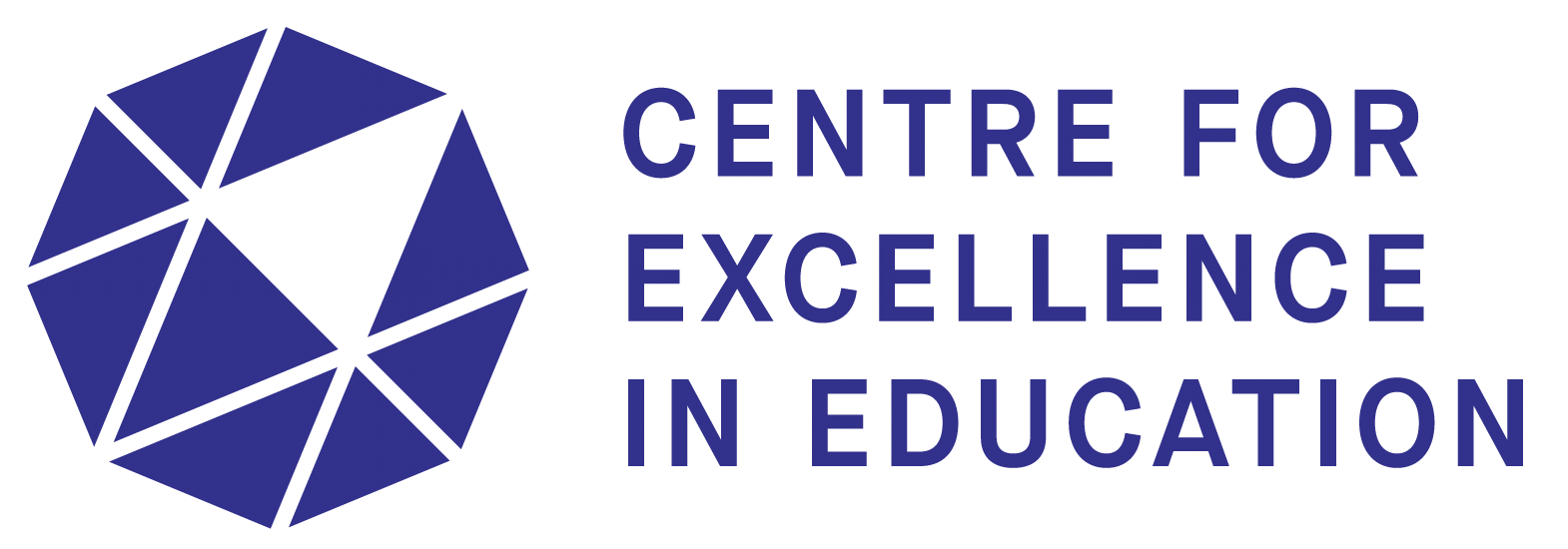 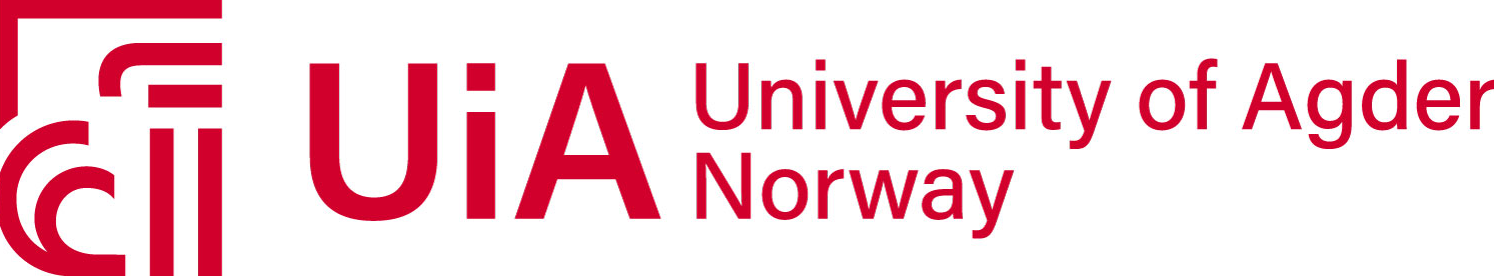 CreaTeME
CreaTeME: Norwegian Centre For Excelence in Creative use of Technology in Music Education
Five-year project (with potential additionally 5 years), with €8 mill. to develop a national and international hub for the development of innovative artistic and pedagogical approaches to technology in higher music education.
CreaTeME
WP4: Objective: Explore entrepreneurship as an integrated part of music education, allowing students to develop an entrepreneurial mindset fruitful to cope with emerging markets.
Must be viewed in light of the digital turn
Must be adapted to the contexts of musicianship
Music Entrepreneurship sometimes defies the laws of gravity…..
Must be updated to the changes continually taking place in the music industries.
Thank you!
Daniel Nordgård
Universitetet i Agder
daniel.nordgard@uia.no
@danielnordgard

Book out: The Music Business and Digital Impacts
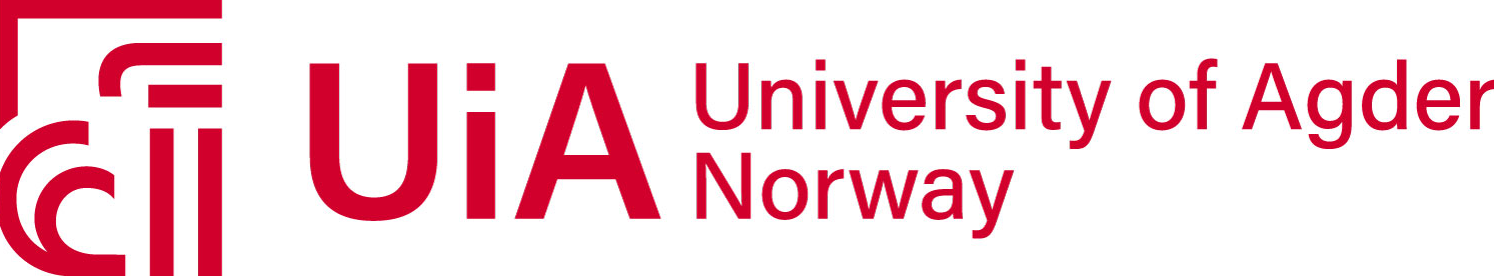